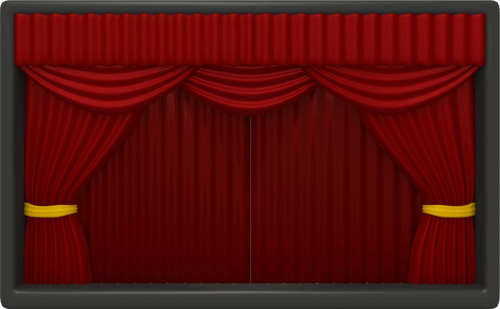 স্বাগতম
পরিচিতি
মোঃ আলমগীর হোসাইন, প্রভাষক
উৎপাদন ব্যবস্থাপনা ও বিপণন,
সোনারগাঁ জি.আর. ইনস্টিটিউশন
Email:ah2966004@gmail.com
শ্রেনী- Øv`k
বিষয়-উৎপাদন ব্যবস্থাপনা ও বিপণন (২য় পত্র)
অধ্যায় –১ম (বিপণন পরিচিতি)
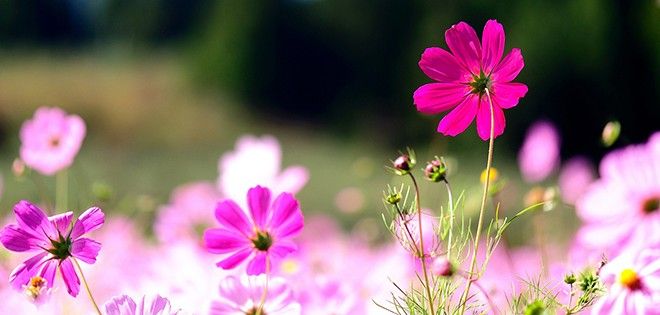 নিচের ছবিগুলো লক্ষ্য করি
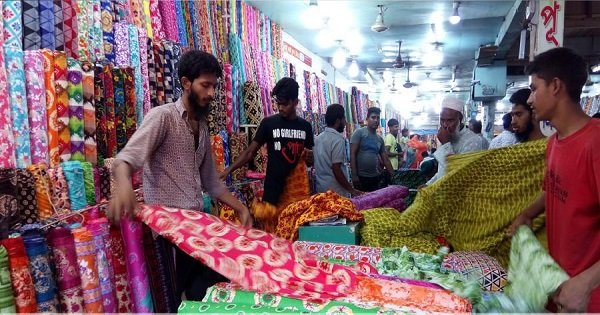 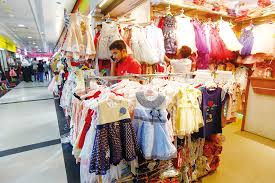 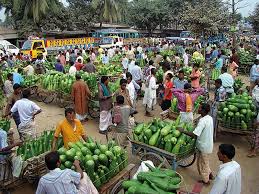 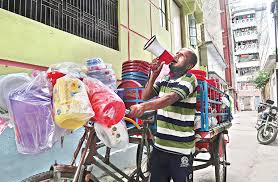 আজকের পাঠের বিষয়-
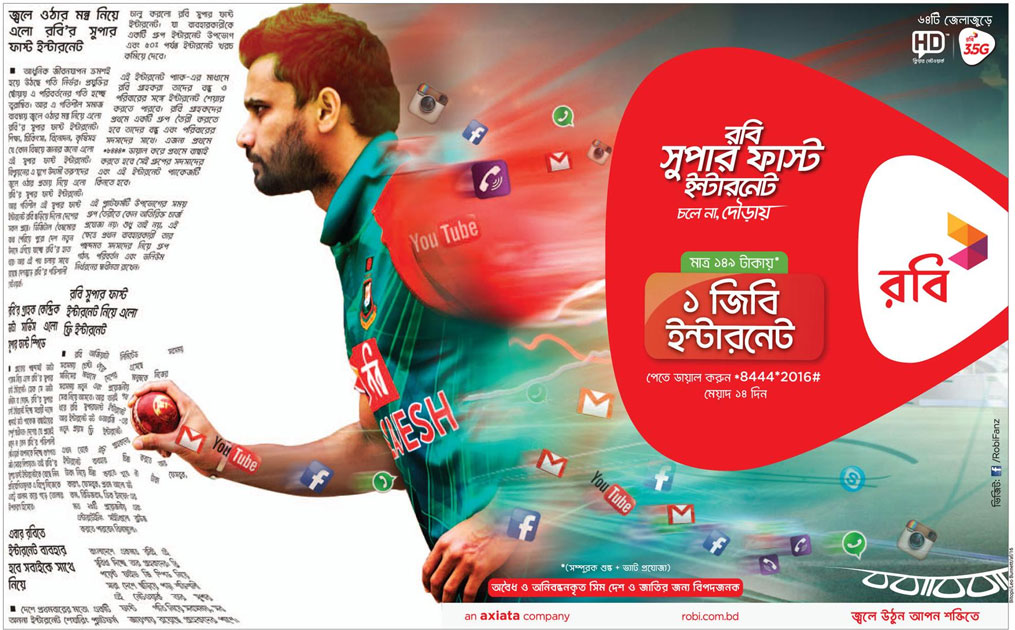 বিপণন Marketing
wkLbdj
wecY‡bi µgweKvk e¨vL¨v Ki‡Z cvi‡e
wecY‡bi ˆewkó¨¸‡jv e¨vL¨v Ki‡Z cvi‡e
wecY‡bi ¸iæZ¡ e¨vL¨v Ki‡Z cvi‡e
evsjv‡`‡ki gZ Dbœqbkxj †`‡ki A_©‰bwZK Dbœq‡b   
wecY‡bi f~wgKv we‡kølY Ki‡Z cvi‡e|
wecY‡bi µgweKvk
AvZ¥ wbf©ikxjZvi hyM 
wewbgq hyM
Drcv`b hyM
weµq hyyM
wecYb hyM
mvgvwRK wecYb hyM
m¤úK©wfwËK wecYb hyM
AbjvBb wecYb hyM
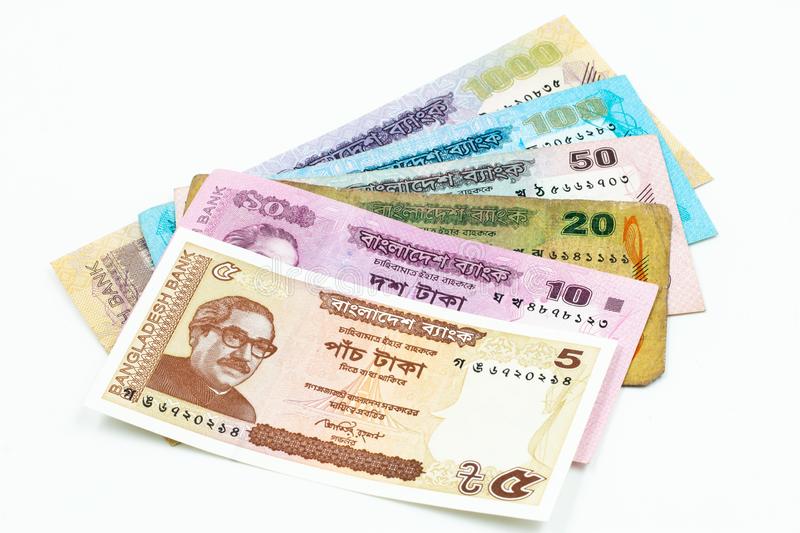 wecY‡bi ¸iæZ¡
1. A_©‰bwZK ¸iæZ¡
2. mvgvwRK ¸iæZ¡
1. Kg©ms¯’vb
2. RxebhvÎvi gvb Dbœqb
3. wkívqb
4. cÖwZ‡hvMxZvi mydj
5. e¨w³MZ I RvZxq Avq e„w×
6. mvgvwRK wecYb
1. cY¨ I †mev Drcv`b
2. Pvwn`v I †hvMv‡bi g‡a¨ mgZv weavb
3. e„n`vqZb Drcv`‡b mnvqZv
4. ¯’vbMZ Dc‡hvM m„wó
5. c‡Y¨i bZzb Dc‡hvM m„wó
6. mgqMZ Dc‡hvM m„wó
7. A_©‰bwZ¡K Dbœqb
8. K…wl I wk‡íi Dbœqb
9. ˆe‡`wkK evwY‡R¨i Dbœqb
10. Pvwn`v m„wó I e„w×
wecY‡bi ‰ewkó¨
9. e¨vcK AvIZv
10. wecYb cÖ‡qvMg~Lx
11. ga¨¯’Kvievwi‡`i Aw¯ÍZ¡
13. wewbgq প্রক্রিয়া
14. D‡Ïk¨ AR©b প্রক্রিয়া
15. mgš^q mvab প্রক্রিয়া
1. mvgvwRK প্রক্রিয়া
2. A_©‰bwZK প্রক্রিয়া
3. e¨e¯’vcKxq প্রক্রিয়া
4. ‡fv³vg~LxZv
5. ‡µZvi mš‘wó
6. Kvh©ewji mgwó
7. mvgvwRK wecYb
8. MwZkxj প্রক্রিয়া
evsjv‡`‡ki gZ Dbœqbkxj †`‡ki A_©‰bwZK Dbœq‡b wecY‡bi f~wgKv
wkí Dbœqb
 K…wl I wk‡íi mgš^q 
 Drcv`b I †fv‡Mi mgš^q
Kg©ms¯’vb
RxebhvÎvi gvb Dbœqb
ißvbx e„w×
‡hvMv‡hvM e¨e¯’vi Dbœqb
 K…wl Dbœqb
GKK KvR
চাহিদা বলতে কি বুঝ?
 বাজারজাতকরণ ও বাজারের মধ্যে পার্থক্য লিখ।
‡Rvovq KvR
Õ‡fv³vB ivRvÕ
e¨vL¨v Ki
বাড়ির কাজ
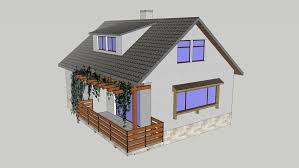 বিপণন জীবনযাত্রার মান উন্নত করে’-ব্যাখ্যা কর।
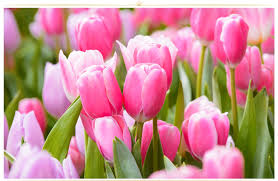 সবাইকে ধন্যবাদ।